Лицей НИУ ВШЭ«Экономика и социальные науки»
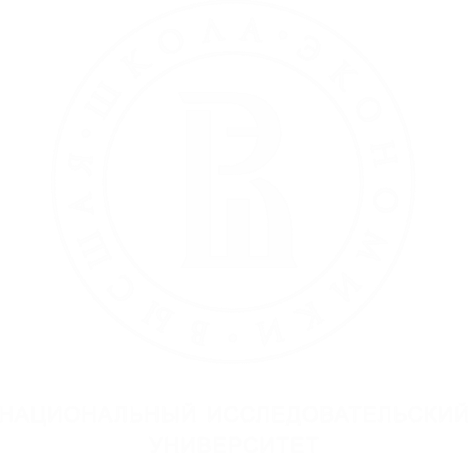 Конструирование исторических образов в исторической политике современной россии (1999-2019 гг.)
Исследовательская работа
Выполнил: Анисимов Вадим
Москва, 2019
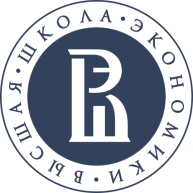 Лицей НИУ ВШЭ
АКтуальность
Политизация истории в попытках легитимации существующего порядка, характерная для авторитарных режимов.
Отсутствие конкретных исследований, посвященных сравнительному анализу механизмов конструирования исторических образов князя Владимира, императора Петра Первого и Иосифа Сталина.
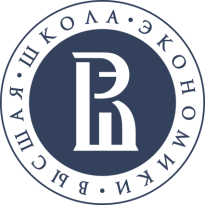 Лицей НИУ ВШЭ
Проблема
Противоречивость исторической политики и несоответствие конструируемых ею образов историческим фактам.
Исследовательский вопрос
Как конструируются образы в исторической политике современной России и насколько они соответствуют представлениям населения о них?
Цель исследования
Определить способы и механизмы конструирования исторических образов в современной политике памяти в России.
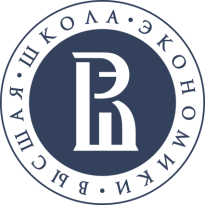 Лицей НИУ ВШЭ
Гипотезы
Исторические образы сформированы с учетом интересов действующей власти и не соответствуют общественным настроениям и предпочтениям.
Существуют универсальные политтехнологические приёмы и механизмы, объединенные одной идеологической конструкцией, применяемые в конструировании исторических образов.
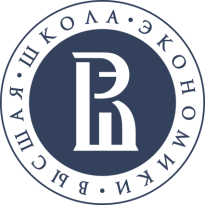 Лицей НИУ ВШЭ
Задачи исследования
Рассмотреть историю внедрения политики памяти в России 1990-2010-х гг.
Провести анализ конструируемых образов князя Владимира, императора Петра Первого и Иосифа Сталина в современном публичном пространстве
Определить общественные предпочтения и ассоциации, связываемые с образами Владимира, Петра Первого и Иосифа Сталина.
Провести сравнительный анализ конструируемых образов на наличие универсальных методов и практик создания исторического образа и их общей идеи.
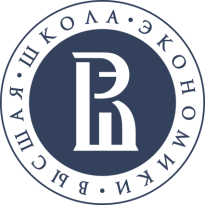 Лицей НИУ ВШЭ
Метод исследования
Интервьюирование (экспертное интервью)
Кейс-стади
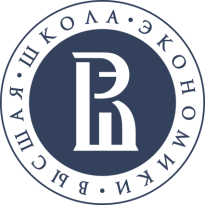 Лицей НИУ ВШЭ
Теоретическая часть
ИСТОРИЧЕСКИЕ ОБРАЗЫ- Князь Владимир  - Император Пётр I- Иосиф Сталин
ОПРЕДЕЛЕНИЯ- Историческая политика - Политика памяти - Коллективная память
ФУНКЦИИ ПОЛИТИКИ ПАМЯТИ 
- Критическая актуализация прошлого- Инструмент легитимации политических сил - Легитимация статус-кво
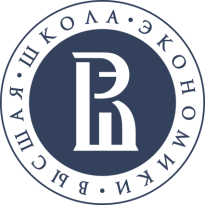 Лицей НИУ ВШЭ
Князь владимир
Возникновение в публичном дискурсе после 2010-х гг. 
Ассоциирование с религией, религиозностью, духовностью и РПЦ
Патриарх Кирилл: «поставить государственные интересы выше своих», «отец русской церкви» (2016) 
Православие – объединяющая сила (2016)Запрос на религиозность и православие?
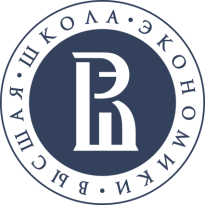 Лицей НИУ ВШЭ
Князь владимир
Возникновение в публичном дискурсе после 2010-х гг. 
Ассоциирование с религией, религиозностью, духовностью и РПЦ
Патриарх Кирилл: «поставить государственные интересы выше своих», «отец русской церкви» (2016) 
Православие – объединяющая сила (2016)
Расхождение декларируемого образа с реальной картиной в обществе
Запрос на религиозность 
и православие? 
- 78% «религиозные» - 40% «православные» - 11% «воцерковленные» 23% «религиозных» – молодёжь
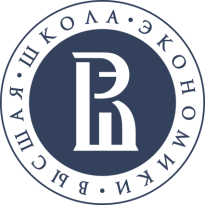 Лицей НИУ ВШЭ
ПЁТР ПЕРВЫЙ
Консенсусная фигура: приемлем для всех активных политических групп (только речи, почти нет опросов)
В. Путин: Пётр как актуальное для 1990-х, имперский Пётр Д. Медведев: обращение к Западу, активное использование, державность, прогресс В. Путин: отказ, «неверность западного пути»
Потерял актуальность в современной политической дискуссии?
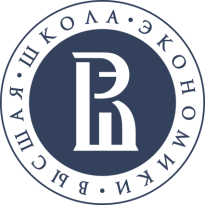 Лицей НИУ ВШЭ
ПЁТР ПЕРВЫЙ
Консенсусная фигура: приемлем для всех активных групп (только речи, почти нет опросов)
В. Путин: Пётр как актуальное для 1990-х, имперский Пётр Д. Медведев: обращение к Западу, активное использование, державность, прогресс В. Путин: отказ, «неверность западного пути»
Потерял актуальность в современной политической дискуссии
«Запад», «имперскость», «обновление» 
Пластичность образа
Зависимость от внешнеполитической конъюнктуры 
Неактуальность для власти в нынешней ситуации
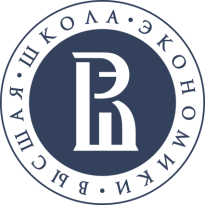 Лицей НИУ ВШЭ
ИОСИФ СТАЛИН
Не может быть консенсусной фигурой: неприемлем ни для государства, ни для групп 
«Ползучая ре-сталинизация» (Опрос «Левада», 2019)
Запрос на «сильную руку»? 
Зачем актуализация образа?
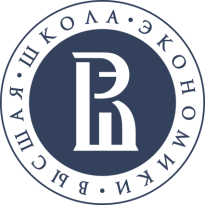 Лицей НИУ ВШЭ
ИОСИФ СТАЛИН
«Многослойность» образа: («ностальгический», «антиэлитный», «имперский») 
Продвижение образа посредством близких к власти структур и групп, но не напрямую через государство 
Реальное отношение людей нейтрально или негативно: 
тенденция на снижение положительного отношения                                                       (2010-2018)
Власть как «первый европеец»
Поле для расширение потенциала авторитарных практик
Расхождение конструируемого образа с реальной картиной общества
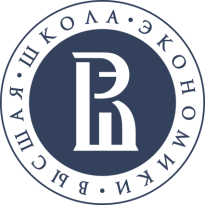 Лицей НИУ ВШЭ
Результаты
Исторические образы, формируемые властью, являются конструктами, не соответствующими общественным настроениям и предпочтениям
Применяемые методы и механизмы претендуют на универсальность и служат преимущественно одной идее легитимации существующего порядка, строящейся вокруг «единства», «стабильности», идей этатизма и ведущей роли государственного начала
При создании наратива игнорируются отдельные факты из биографии исторических деятелей, не вписывающиеся в конструируемый образ
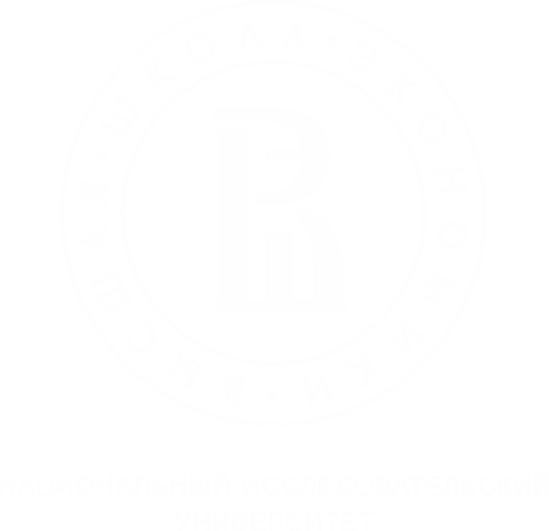 Спасибо за внимание!
www.school.hse.ru